Mathematical Methods
Unit 1 Lesson 0
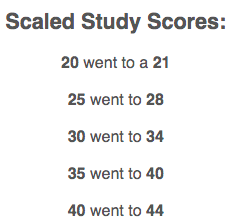 Methods Structure
Year 11: Unit 1 & Unit 2
Year 12: Unit 3 & Unit 4
Year 12: 4 SACs(School Assessment Coursework)=34%
Year 12: External Exam 1 & 2 =66%
34%+66%=ATAR Methods study score
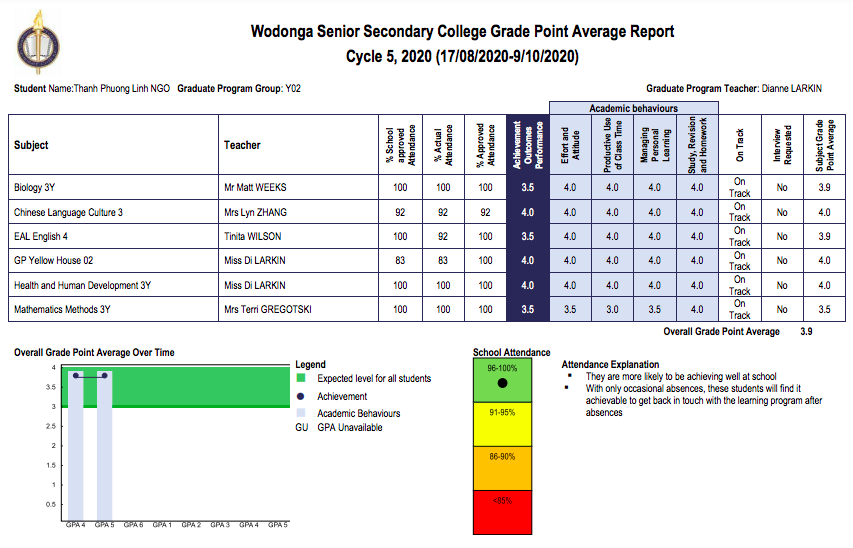 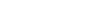 How to get a higher GPAs 4.0?
Where to hand in your work?
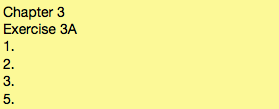 Where to find your Textbook?
https://sims.wssc.vic.edu.au/SiMs/Site/Modules/HTML/624/64750
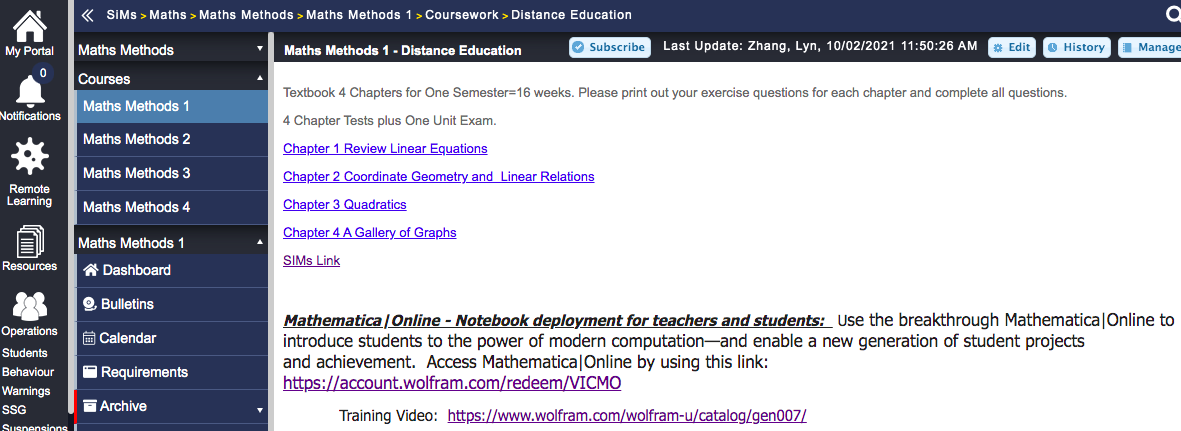 What to bring for final Year 12 Exams?
Bound Reference(a sturdy notebook).
In your Bound Reference, you should have:
Summary notes for each key concept/Chapter).
Glossary List for all vocabularies.
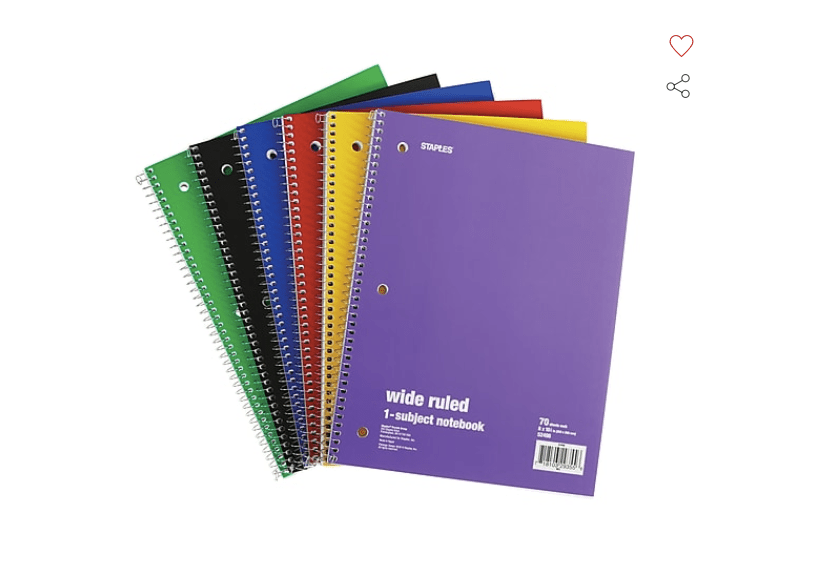 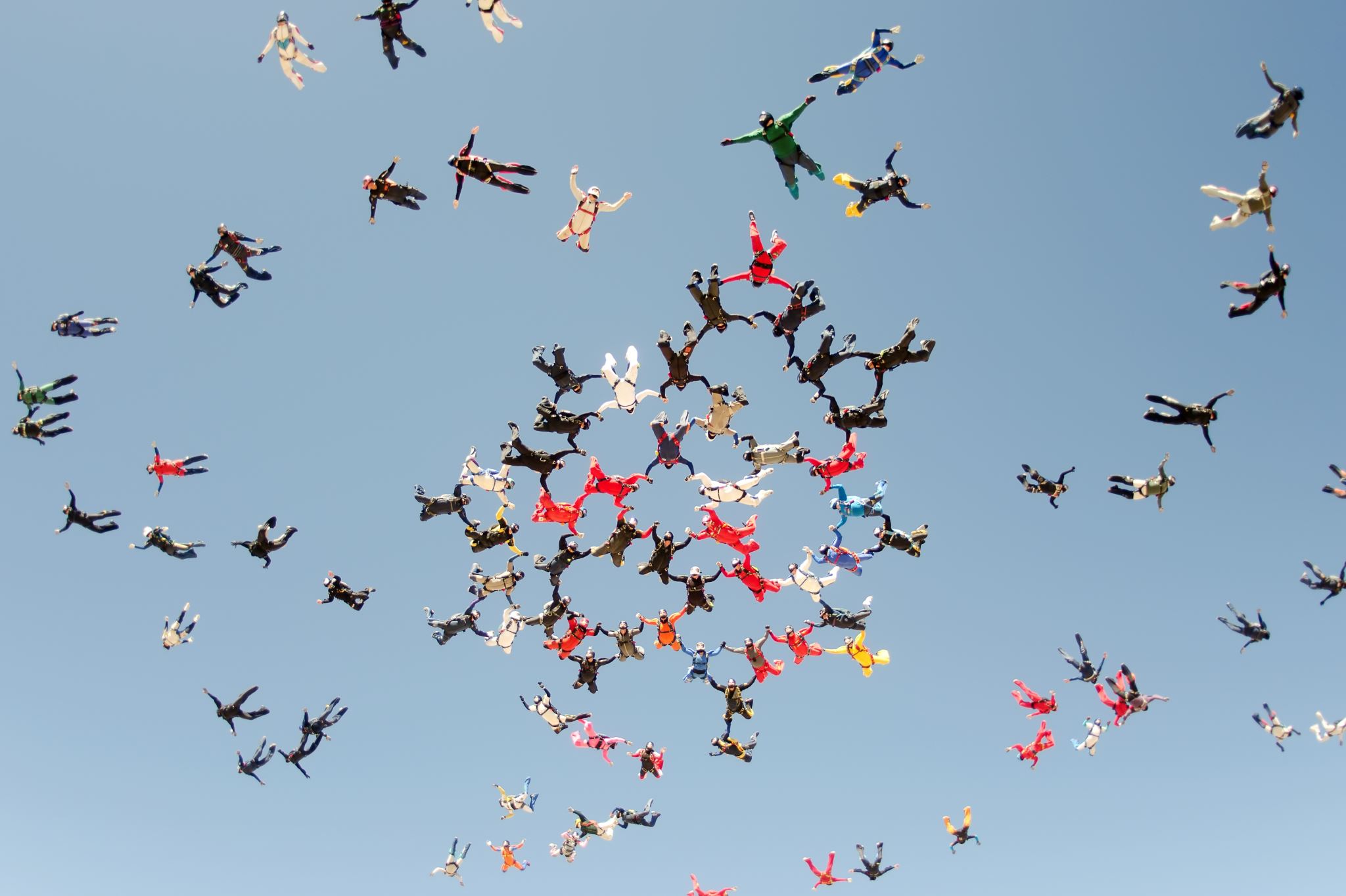 Who and Where to ask questions?
MS Teams  Methods Channel/Class
Required Questions to complete for Chapter 1 &2
Glossary/ Vocabulary List
How far you can go?
https://www.transum.org/Maths/Exercise/Algebra/Fraquations/Default.asp?Level=4
10 minutes for above link.
https://www.transum.org/Maths/Exam/Exam.asp?Title=Equations+with+Fractions&QuestionOrder=307%2C118
Email to your teacher this transom exam.